CHÀO MỪNG CÁC EM 
ĐẾN VỚI TIẾT HỌC HÔM NAY!
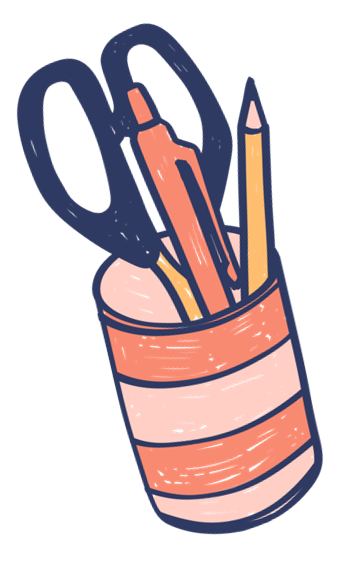 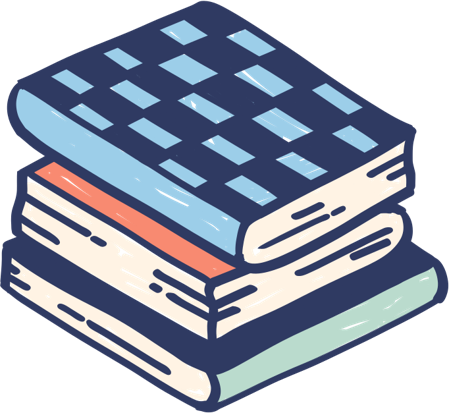 Số Pi được người Ba-bi-lon (Babylon) cổ đại phát hiện gần bốn nghìn năm trước và được biểu diễn bằng chữ cái Hy Lạp π từ giữa thế kỉ XVIII. Số π thể hiện mối liên hệ đặc biệt giữa độ dài của một đường tròn với độ dài đường kính của đường tròn đó.
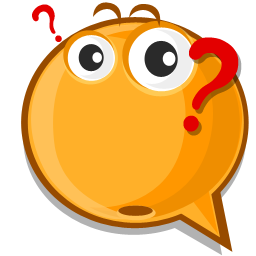 Mối liên hệ đặc biệt giữa độ dài của một đường tròn với độ dài đường kính của đường tròn đó là gì?
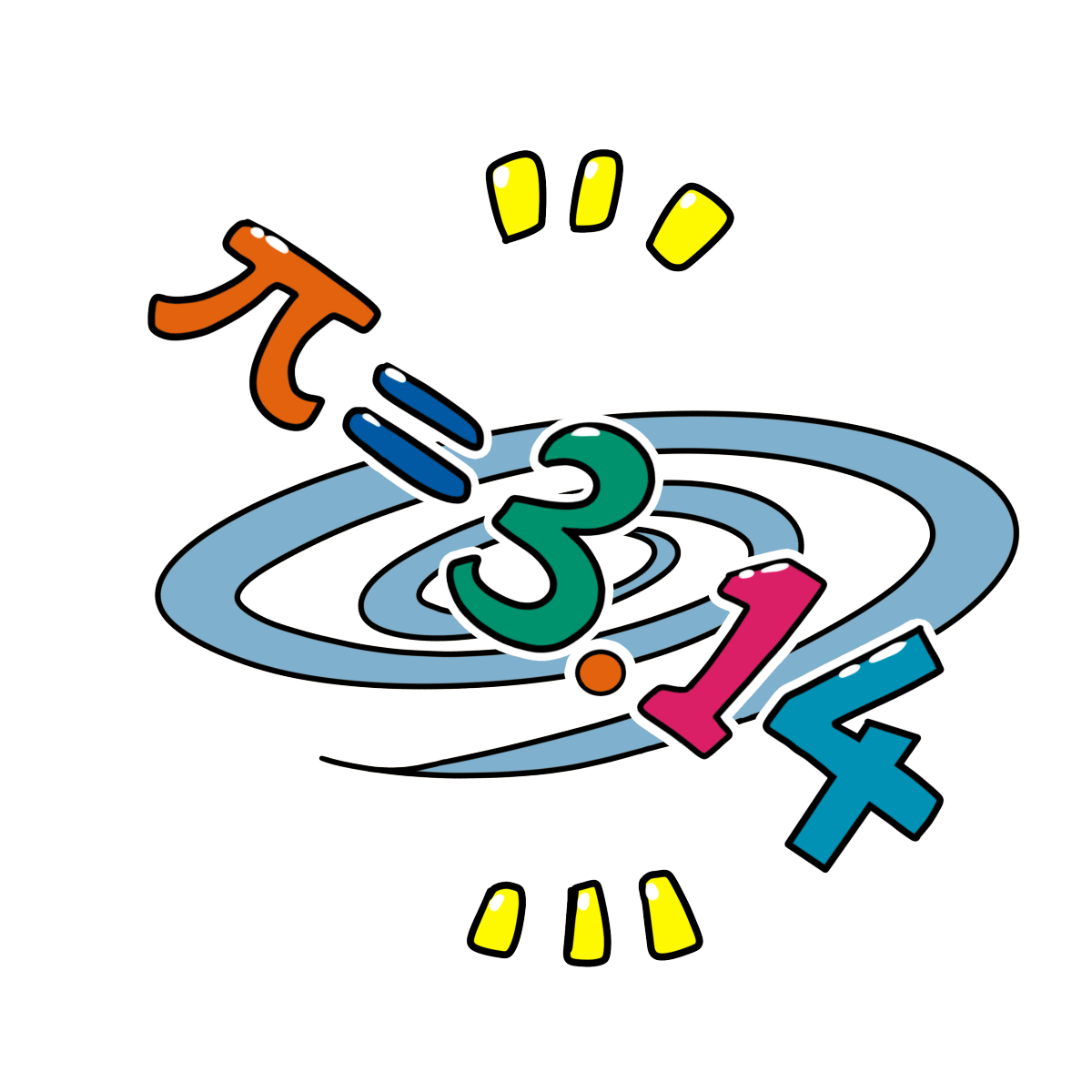 BÀI 9: TỈ SỐ. 
TỈ SỐ PHẦN TRĂM (3 Tiết)
01
Tỉ số
NỘI DUNG BÀI HỌC
02
Tỉ số phần trăm
Căn cứ vào thương trong phép chia số 1000 cho 10, em có kết luận gì về quan hệ của hai số 1000 và 10?
HĐ1
Viết thương trong phép chia số 1 000 cho số 10 để so sánh chúng.
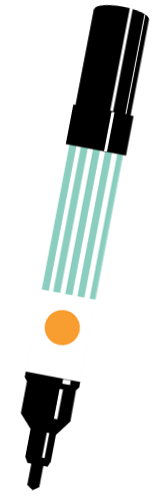 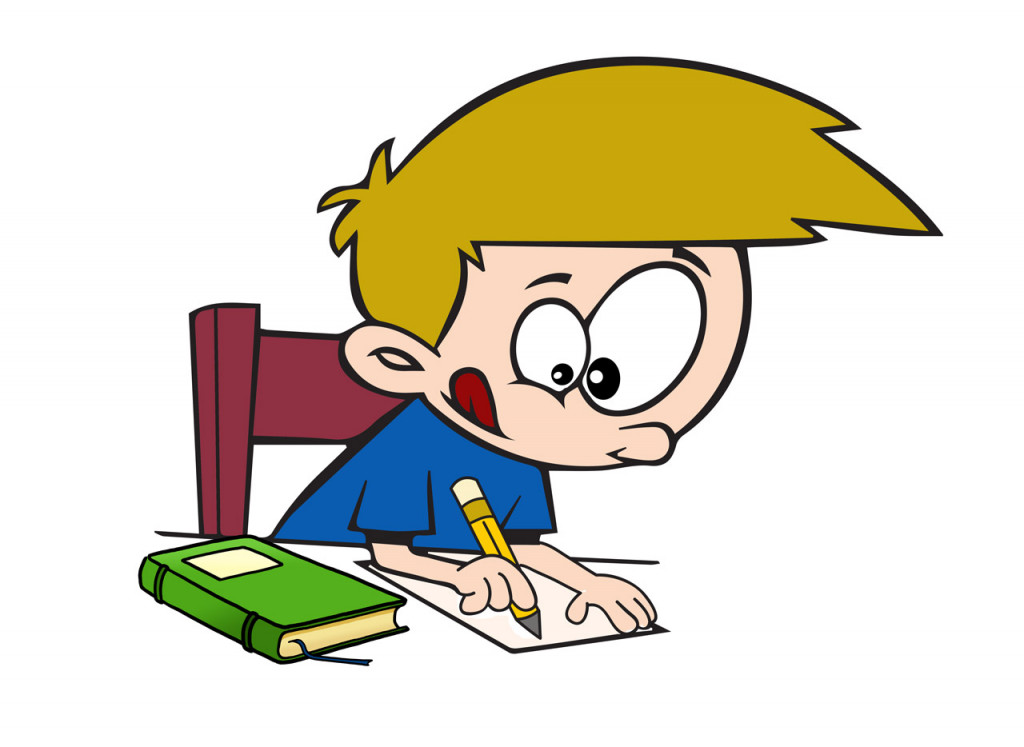 KẾT LUẬN
VD:
Lưu ý:
Giải
Hoạt động cặp đôi
2. Tỉ số của hai địa lượng (cùng loại và cùng đơn vị đo)
Bạn Phương đi bộ với vận tốc 4km/h. Bạn Quân đi bộ với vận tốc 5 km/h. Tính tỉ số giữa vận tốc của bạn Phương và vận tốc của bạn Quân.
HĐ2
Giải
Tỉ số của hai đại lượng (cùng loại và cùng đơn vị đo) là tỉ số giữa hai số đo của hai đại lượng đó.
KẾT LUẬN
Lưu ý:
Tỉ số của hai đại lượng thể hiện độ lớn của đại lượng này so với đại lượng kia.
Giải
Ta có: Số đo độ dài đoạn thẳng AB là 9 (cm)
Số đo độ dài đoạn thẳng CD là 6 (cm)
Ví dụ 3
Đoạn thẳng AB có độ dài 9cm, đoạn thẳng CD có độ dài 6cm. Tính tỉ số độ dài của đoạn thẳng AB và đoạn thẳng CD.
Luyện tập 2:
Trong không khí, ánh sáng chuyển động với vận tốc khoảng 300 000 km/s, còn âm thanh lan truyền với vận tốc khoảng 343,2 m/s.
Tính tỉ số vận tốc ánh sáng và vận tốc âm thanh.
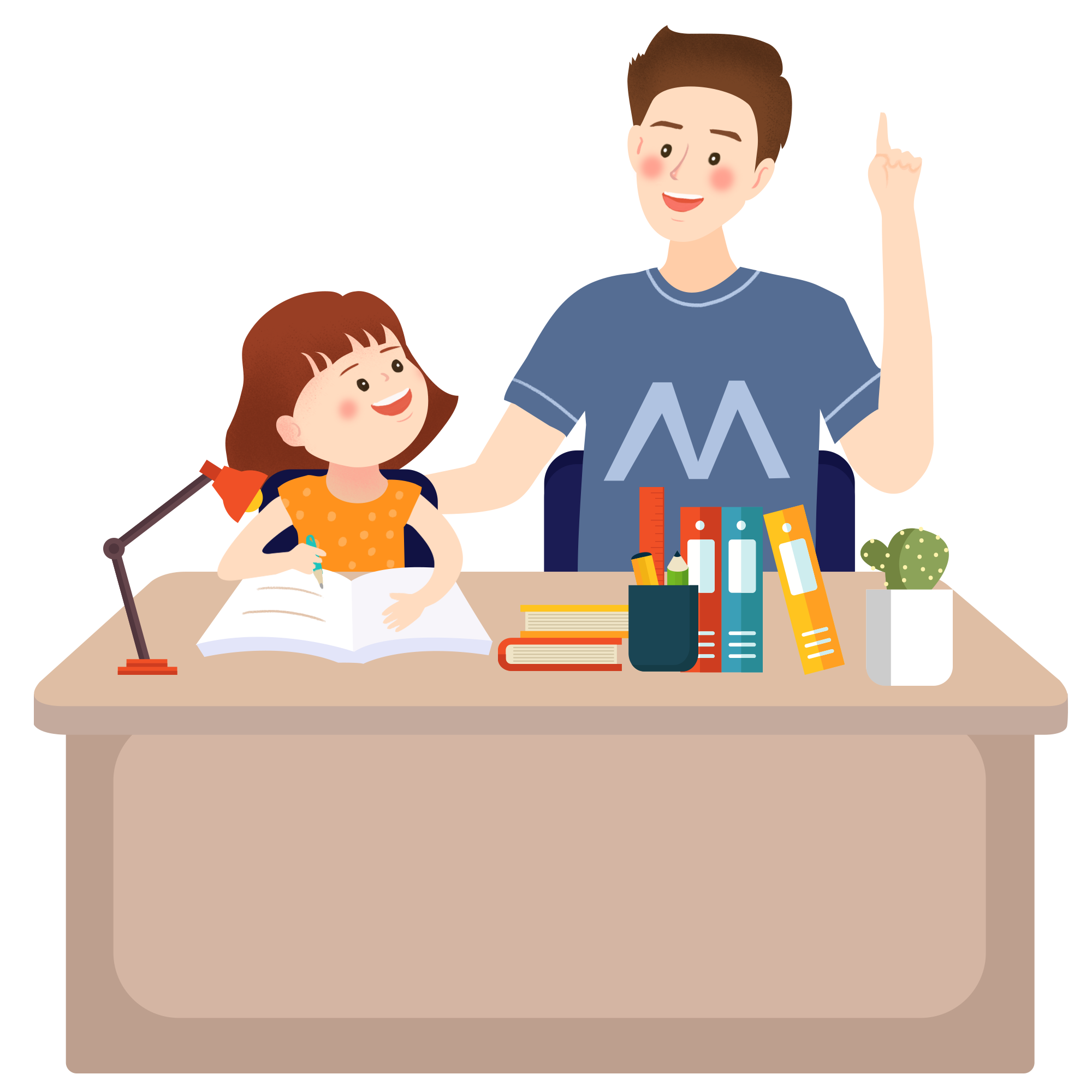 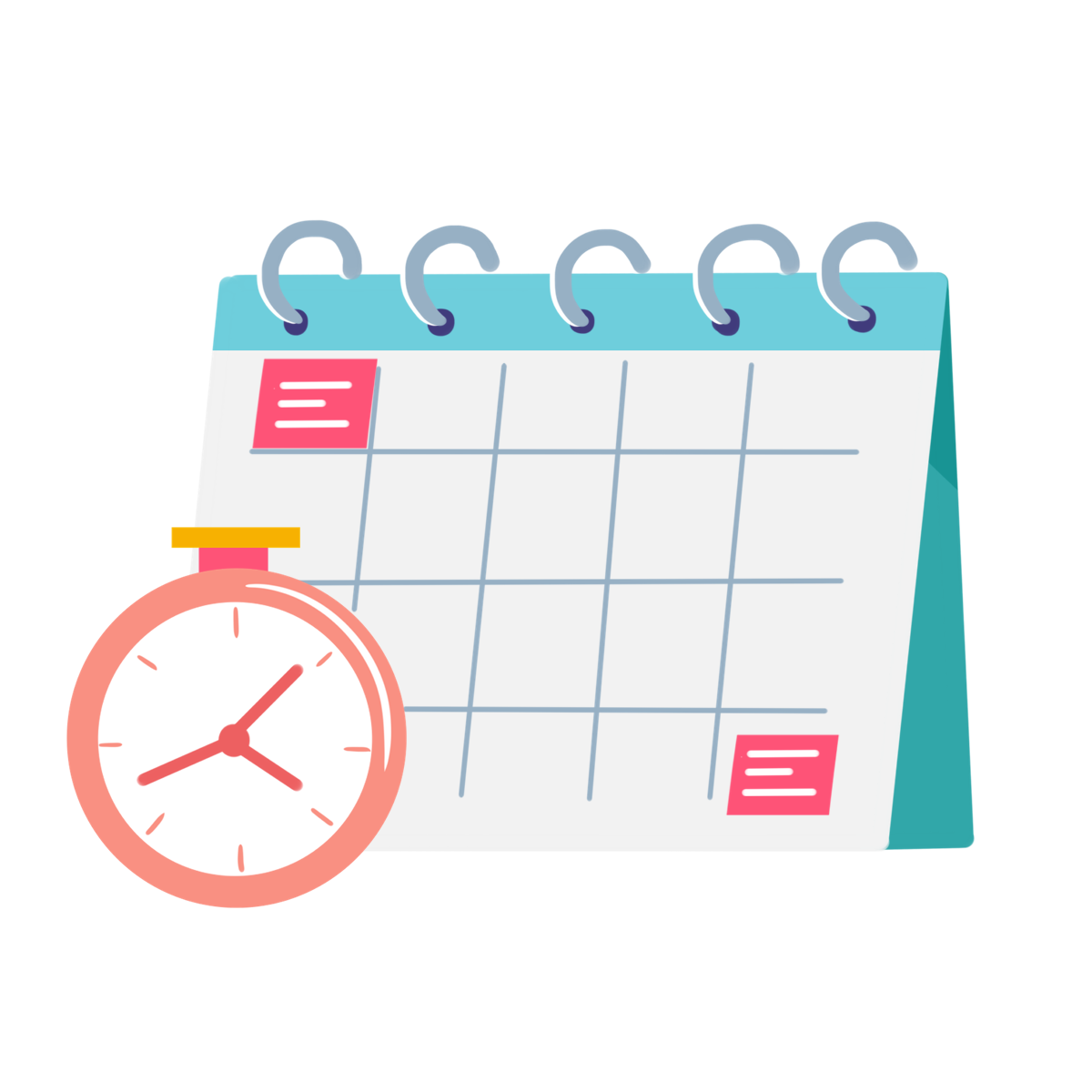 HĐ3
II. Tỉ số phần trăm
Tính tỉ số phần trăm của 3 và 5
Giải
1. Tỉ số phần trăm của hai số
KẾT LUẬN
Lưu ý
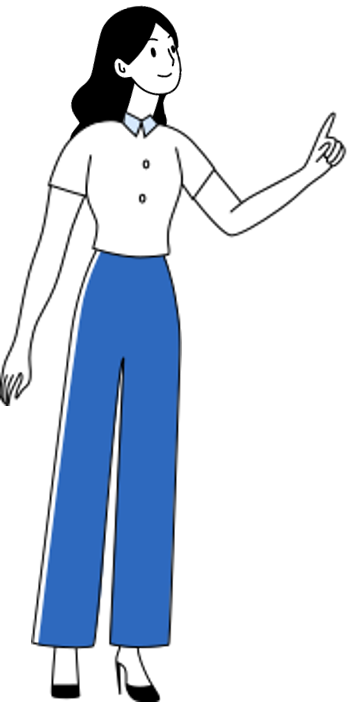 Lưu ý
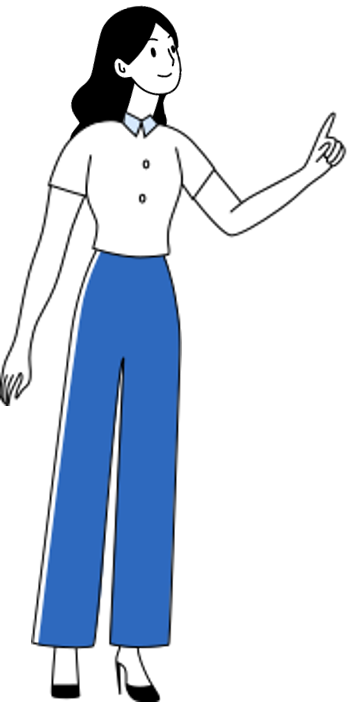 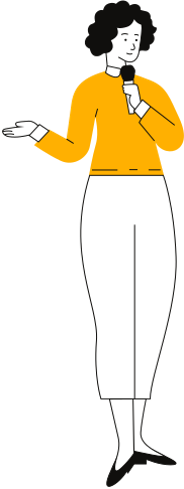 Khi tính tỉ số phần trăm của a và b mà phải làm tròn số thập phân thì ta làm theo cách thứ hai đã nêu ở trên: Nhân a với 100 rồi chia cho b và làm tròn số thập phân nhận được.
Giải
Luyện tập 3: 
Tính tỉ số phần trăm của a và b với b lần lượt là các số sau: 10; 100; 1 000
Luyện tập 4:
Tính tỉ số phần trăm (làm tròn đến hàng phần mười) của 12 và 35.
2. Tỉ số phần trăm của hai địa lượng (cùng loại và cùng đơn vị đo)
Xe ô tô tải đi với vận tốc 45km/h, xe ô tô con đi với vận tốc 60km/h. Vận tốc của xe ô tô tải bằng bao nhiêu phần trăm vận tốc của xe ô tô con?
HĐ4
Giải
KẾT LUẬN
Tỉ số phần trăm của hai đại lượng (cùng loại và cùng đơn vị đo) là tỉ số phẩn trăm của hai số đo của hai đại lượng đó.
Áp dụng các quy tắc vừa học để thực hiện Ví dụ 6
Ví dụ 6: Tỉ số của số bé trai và số bé gái khi sinh của Việt Nam có xu hướng tăng từ 2006 đến năm 2019. Tỉ số này năm 2019 là 1 115 bé trai/ 1 000 bé gái. Trong năm 2019:
Tỉ số phần trăm của số bé trai được sinh ra so với bé gái được sinh ra là bao nhiêu?
Tỉ số phần trăm của số bé trai được sinh ra so với tổng số bé sinh ra là bao nhiêu (làm tròn đến hàng phần mười)?
Áp dụng các quy tắc vừa học để thực hiện Ví dụ 6
Ví dụ 6: Tỉ số của số bé trai và số bé gái khi sinh của Việt Nam có xu hướng tăng từ 2006 đến năm 2019. Tỉ số này năm 2019 là 1 115 bé trai/ 1 000 bé gái. Trong năm 2019:
c) Tính hiệu giữa tỉ số phần trăm của số bé trai được sinh ra so với tổng số bé sinh ra và tỉ số phần trăm của số bé gái được sinh ra so với tổng số bé sinh ra. Kết quả đó cho em thấy điều gì về giới tính khi sinh ở nước ta trong năm 2019?
Giải
Giải
c) Tỉ số phần trăm của số bé gái được sinh ra so với tổng số bé sinh ra là:    100% - 52,7% = 47,3%
Hiệu giữa tỉ số phần trăm của số bé trai được sinh ra so với tổng số bé sinh ra và tỉ số phần trăm của số bé gái được sinh ra so với tổng số bé sinh ra là:
52,7% - 47, 3% = 5,4%
Kết quả trên cho ta thấy tình trạng mất cân bằng giới tính khi sinh ở nước ta trong năm 2019.
Luyện tập 5: 
Theo ước tính ngày 19/12/2019, dân số Việt Nam tính đến 0 giờ ngày 01/4/2019 là 96 208 984 người, trong đó có 47 881 061 nam và 48 327 923 nữ. Hãy tính tỉ số phần trăm của dân số nữ so với dân số cả nước (làm tròn đến hàng phần trăm).
Giải
LUYỆN TẬP
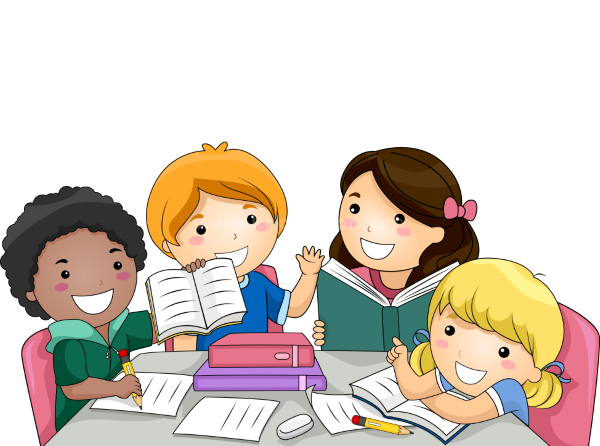 Giải
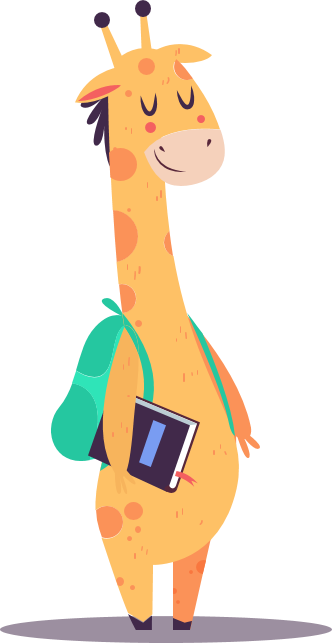 Giải
Bài 2 (SGK - tr65) Tính tỉ số phần trăm (làm tròn đến hàng phần mười) của:
16 và 75
6,55 và 8,1
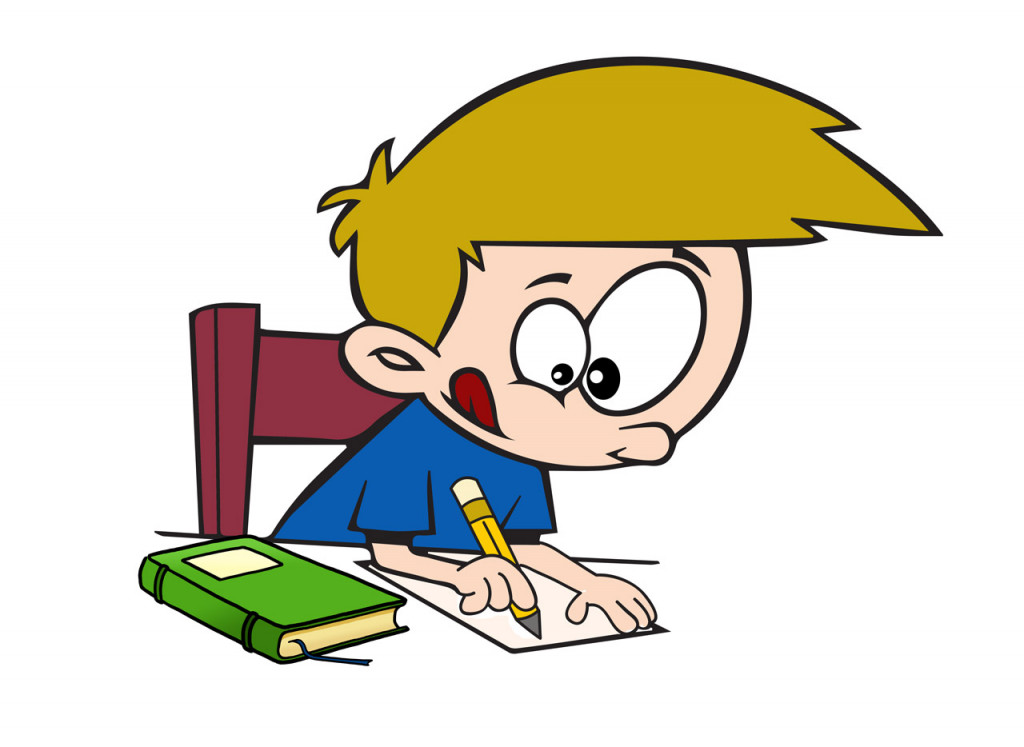 Bài 3 (SGK - tr65): Một doanh nghiệp thống kê số lượng xi măng bán được trong bốn tháng cuối năm 2019 ở biểu đồ Hình 1.
Hỏi tháng nào doanh nghiệp bán được nhiều xi măng nhất? Ít xi măng nhất?
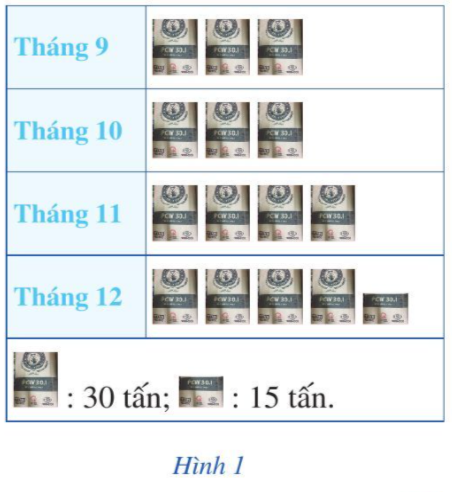 b) Tính tỉ số phần trăm của số lượng xi măng bán ra trong tháng 12 và tổng số lượng xi măng bán ra trong cả bốn tháng (làm tròn kết quả đến hàng đơn vị.
Giải
Hoàn thành các bài tập sau:
VẬN DỤNG
Bài 1: Một người đi bộ một phút được 50 m và một người đi xe đạp một giờ được 8 km. Tính tỉ số vận tốc của người đi bộ và người đi xe đạp.
Giải
Bài 2: Trong một cuộc thi trồng cây lớp 6A trồng được 25 cây, lớp 6B trông được 20 cây, lớp 6C trồng được 30 cây. Tính tỉ số phần trăm số cây của lớp 6A so với tổng số cây của cả 3 lớp (làm tròn đến hàng đơn vị).
Giải
Nếu tăng một cạnh của hình chữ nhật thêm 20% độ dài của nó và giảm cạnh kia đi 20% độ dài của nó thì diện tích của hình chữ nhật đó thay đổi như thế nào?
Bài 3
Giải
HƯỚNG DẪN VỀ NHÀ
03
01
04
02
Hoàn thành các bài tập còn lại SGK và bài tập SBT
Ôn lại kiến thức đã học
Chuẩn bị bài sau Hai bài toán về phân số
Đọc phần Có thể em chưa biết
HẸN GẶP LẠI CÁC EM TRONG TIẾT HỌC SAU!